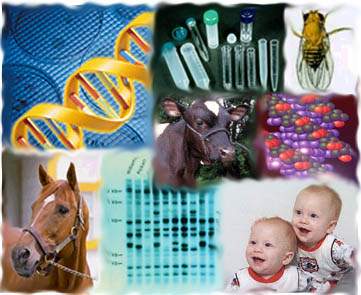 Genetics:Building Blocks of Life
What is Genetics?
Heredity: the passing of traits from parents to offspring
Biological Inheritance
Genotype – genetic makeup of an organism
Phenotype – physical attributes determined by genotype
Gene: Unit of heredity that determines trait
DNA products
RNA products
Protein products
Alleles: different forms of a gene
Dominant allele – only one copy is required to be expressed
Recessive allele – both copies are required to be expressed
Chromosome: strand of DNA containing genome of organism
Law of Segregation
Gregor Johann Mendel, 1865
First Law of Mendelian Genetics
For every allele, you receive one maternal and one paternal allele to have a full pair
Each allele is randomly selected
Gametes: sex cells of sexually reproducing organism
are haploid cells
two gametes fuse together to produce diploid cell during fertilization
Haploid: having only one of a pair of each chromosome
Diploid: having two of a pair of each chromosome
Law of Independent Assortment
Second Law of Mendelian Genetics
Each trait that goes with an allele is independent from other alleles and traits
Alleles of different genes sort independently of each other during gamete formation
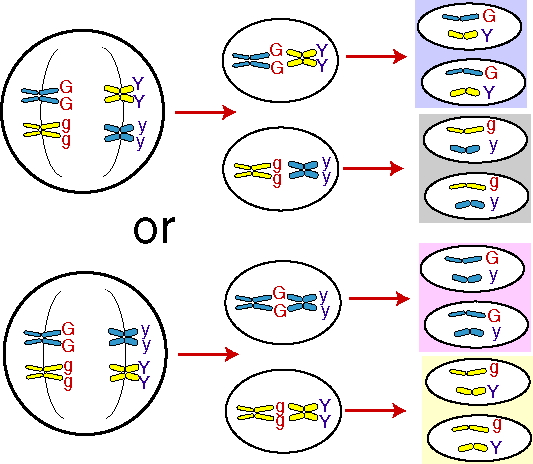 What are Nucleic Acids?
DNA: Deoxyribose Nucleic Acid
RNA: Ribose Nucleic Acid
Nucleotide: Base, Sugar, Phosphate
Why two different Nucleic Acids?
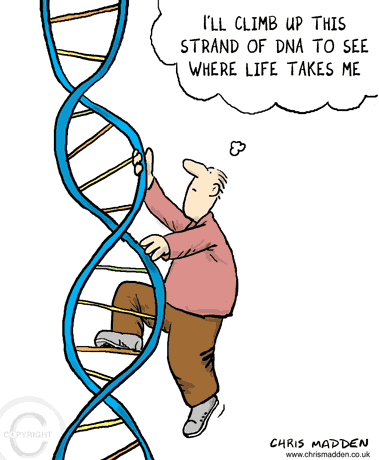 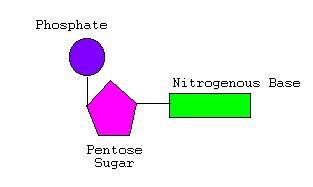 [Speaker Notes: http://learn.genetics.utah.edu/content/begin/tour/]
All about Nucleic Acids
3 components
Backbone made of ribose sugar for RNA or deoxyribose for DNA and a phosphate group
Base determined by carbon and nitrogen rings
Purine and Pyrimidine
Bases: Adenine, Guanine, Cytosine, Thymine, Uracil
The order of the bases in the DNA strand determines the genetic code
Functions
Store genetic information
Transmit genetic information
Encode protein products
Nucleic Acids Stick Together
Nucleotides have Hydrogen bonds that pair them together to make complementary strands
Pyrimadines: 1 ring of carbon and nitrogen
Adenine has two bonds to Thymine
Purines: 2 rings of carbon and nitrogen
Guanine has three bonds to Cytosine
In RNA, Adenine has two bonds to Uracil
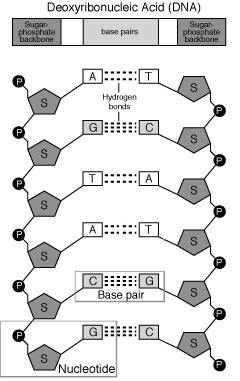 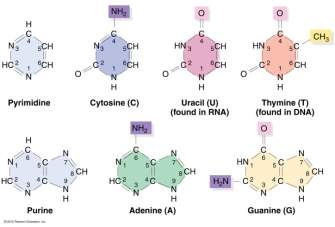 DNA Structure
Double helix prevents damage to genetic information
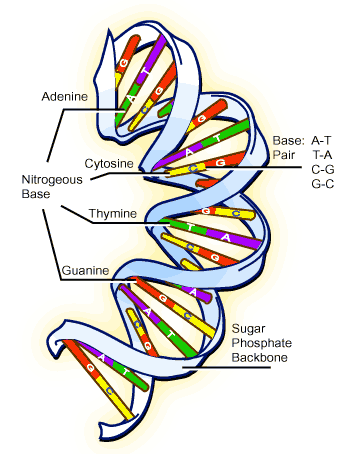 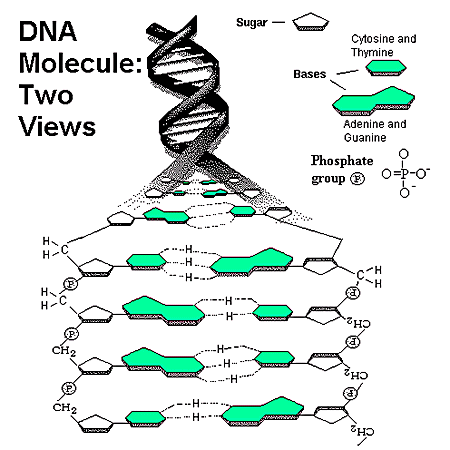 [Speaker Notes: http://learn.genetics.utah.edu/content/begin/dna/builddna/]
DNA vs. RNA
DNA
Hard copy of Genetic Code
Stays inside cell nucleus
Mutations can become permanent
RNA
Temporary working copy of Genetic Code
Transports into cytoplasm to ribosomes
Less stable molecules do not last as long
Ribose sugar not as stable as deoxyribose
Single strand not as stable as double helix
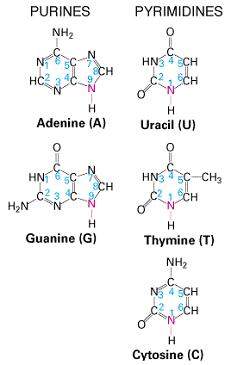 The Central Dogma
DNA and RNA and Protein
DNA replication: semi-conservative replication producing two identical double helices
Transcription: DNA directed production of RNA
Translation: RNA directed production of protein
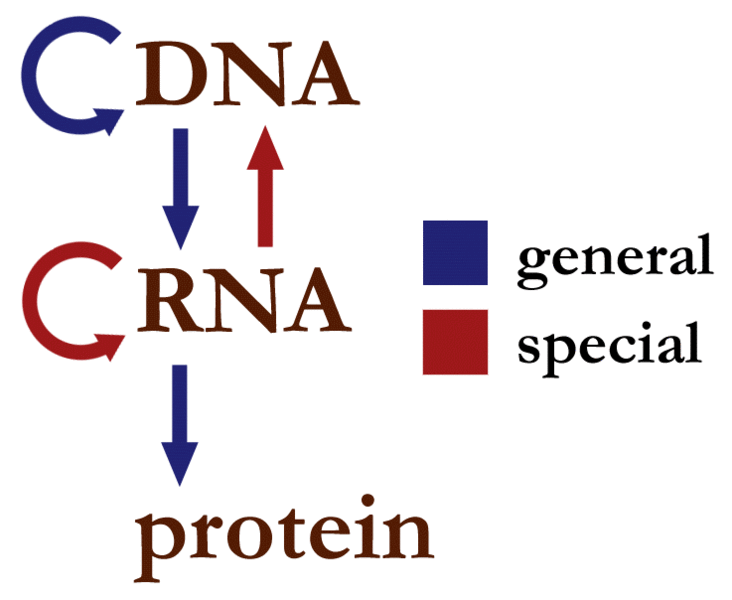 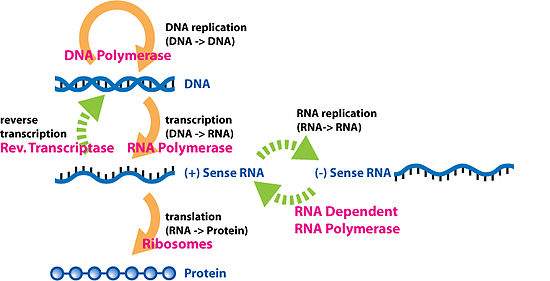 Transcribe vs. Translate
Transcription: RNA Polymerase uses the complementary  strand of DNA to make a copy of the template DNA into a strand of RNA
Translation: Ribosomes use the message strand of RNA to make a protein chain of amino acids
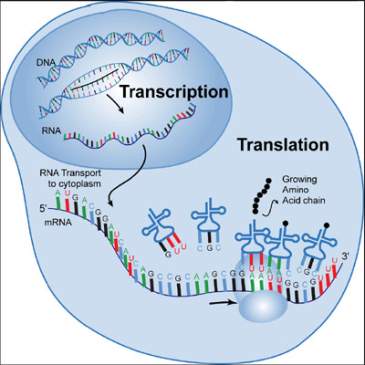 Transcription
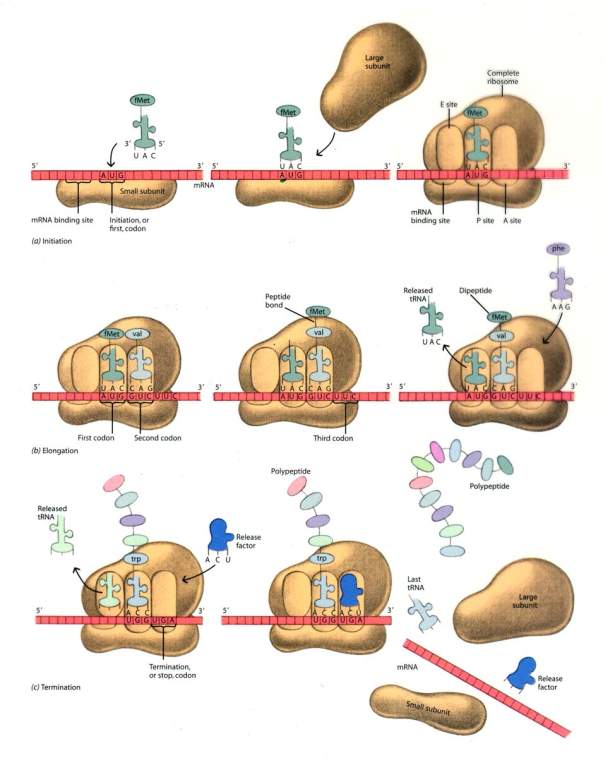 Translation
The Genetic Code
3 bases of RNA make up a Codon
Codon of messenger RNA pairs with Anti-codon of transfer RNA during transcription to determine amino acid sequence
Genetic code is redundant, but not ambiguous
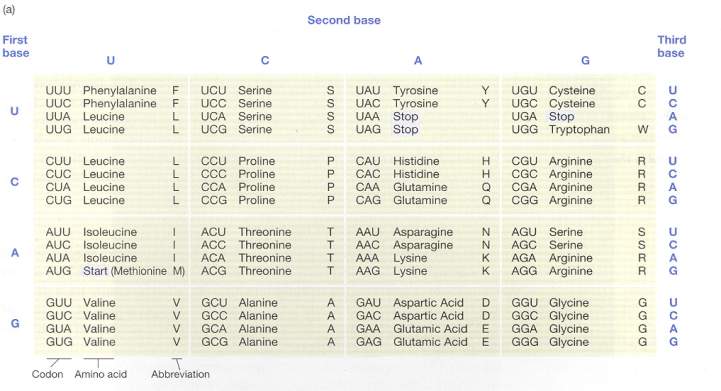 [Speaker Notes: http://learn.genetics.utah.edu/content/begin/dna/transcribe/]
Expressing your Genes
Copy Number: increased number of RNA messages increases gene product
Determined by strength of Transcription promoter sequence
Regulatory Genes: repress or activate expression of other genes
Transcriptional Regulation: regulatory molecules activate or repress transcription through promoter sequence
Post-Transcriptional Regulation:
Translation: regulatory molecules activate or repress translation through degradation, phosphorylation, methylation or other methods
Feedback inhibition: product of pathway inhibits pathway
[Speaker Notes: http://learn.genetics.utah.edu/content/variation/newtricks/]
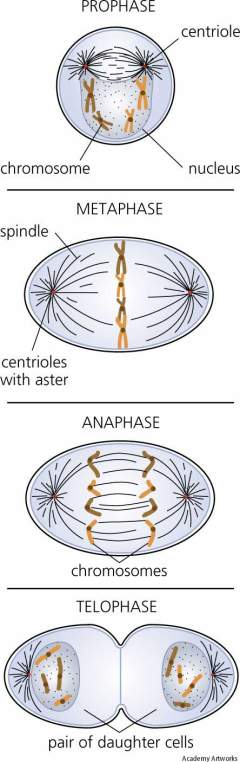 Mitosis
Cellular Division: one cell copies all genetic material and divides into two separate identical cells
Diploid cell with one copy of the chromosomes replicates to -> diploid cell with two copies of the chromosomes divides to -> two diploid cells with one copy of the chromosomes
[Speaker Notes: http://www.cellsalive.com/mitosis.htm]
Meiosis
Gamete Formation: Cell division involved in production of gametes
2 cellular divisions resulting in four haploid daughter cells
Diploid cell with one copy of the chromosomes replicates to -> diploid cell with two copies of the chromosomes divides to -> two diploid cells with one copy of the chromosomes divides to -> four haploid cells with one copy of chromosomes
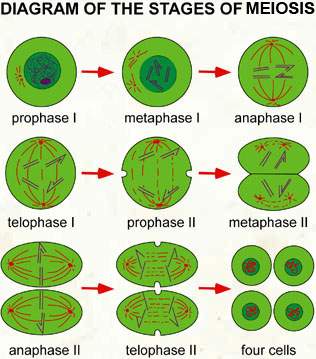 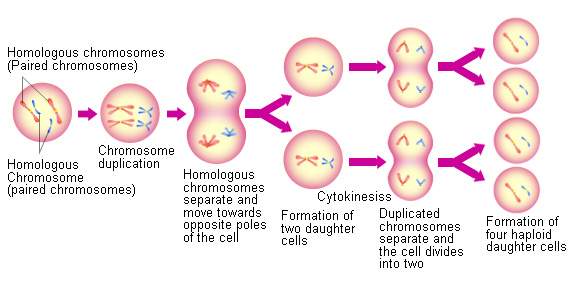 [Speaker Notes: http://www.cellsalive.com/meiosis.htm]
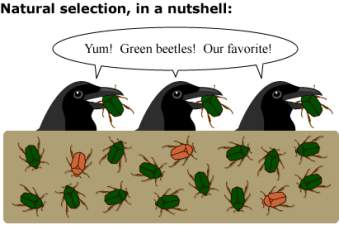 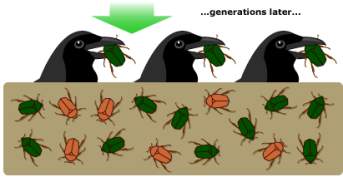 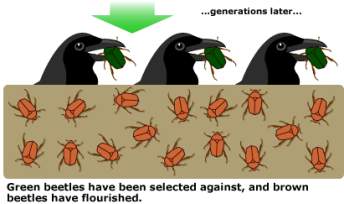 Why sexual reproduction?
Asexual reproduction can only produce identical copies
Sexual reproduction allows variation in offspring
Multiple phenotypes in offspring ensures the survival of some offspring if one of the phenotypes is selected against
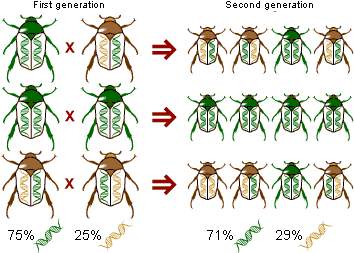 Linkage
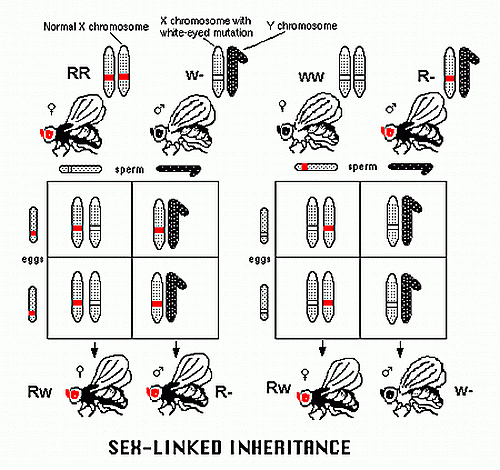 The joint inheritance of genes or alleles due to physical linkage on the same chromosome during meiosis
Sex linkage: expression of an allele that is related to the chromosomal sex of an individual
typically more X-linked traits inherited than Y-linked traits in humans
[Speaker Notes: http://www.mhhe.com/biosci/genbio/virtual_labs/BL_15/BL_15.html]
Examples of Sex Linked Characteristics
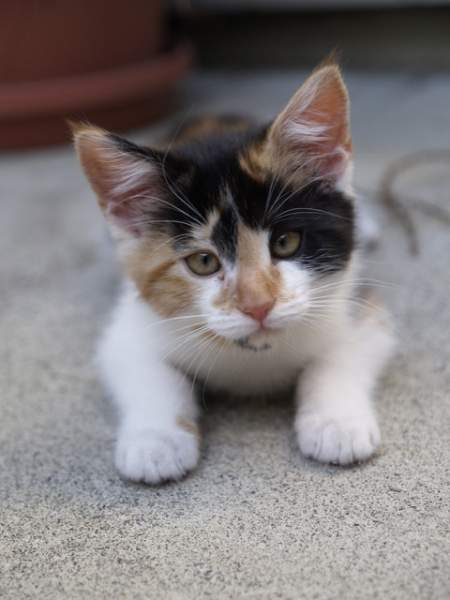 In Humans: Hemophilia on X chromosome
In Cats: Calico Coat Color on X chromosome
In Cattle: Streaked Hairlessness in Holsteins on X chromosome
How to: Punnett Squares
Monohybrid cross – looking at one pair of alleles controlling one trait to determine possible progeny
Dihybrid cross – looking at 2 pairs of alleles for a total of two traits to determine all possible progeny
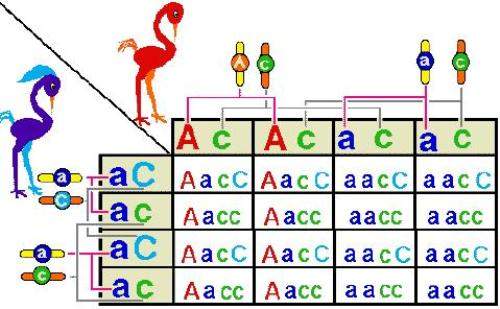 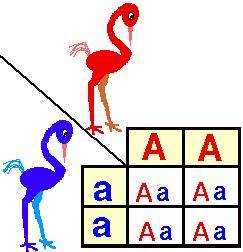 [Speaker Notes: http://www.mhhe.com/biosci/genbio/virtual_labs/BL_05/BL_05.html

http://www2.edc.org/weblabs/Punnett/punnettsquares.html]
Example Punnett SquareDihybrid Sex-Linked Cross
The mother cat has Calico coat color (Black and Orange) and blue eyes; her genotype is  XR Xr bb
Father cat has a Black coat and  green eyes: Xr Y BB
Progeny:
Calico coat, green eyed female: 25%Orange coat, green eyed female: 25%Black coat, green eyed male: 25%Orange coat, green eyed male: 25 %
Total Offspring: 
50% orange coat, green eyes
25% black coat, green eyes
25% calico coat, green eyes
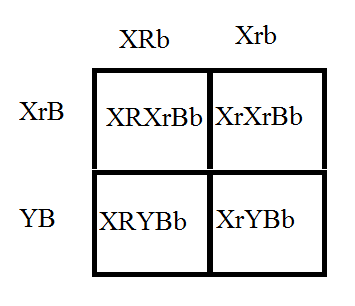 Example Punnett SquareDihybrid Cross
Assume a species of Angus cattle has two different alleles for a gene conferring body color and two different alleles for horn length.  Allele “B” when inherited gives an black body coat, and is dominant to allele “b”, which gives a red body coat when inherited.  Allele “H” when inherited gives an long horn, and is dominant to allele “h”, which gives a short horn when inherited. If a heterozygous black-colored long horn male (BbHh) mates with a red-colored long horn female (bbHh), what will be the phenoytpes of their progeny and what is the ratios?
Punnett Square Answers
6 black coat long horn :
2 black coat short horn :
6 red coat long horn :
2 red coat short horn
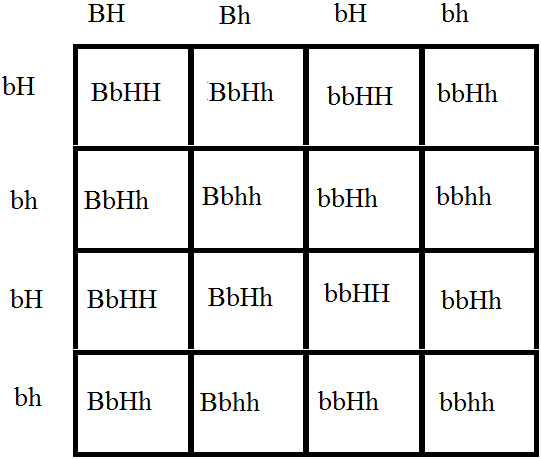 Punnett Squares
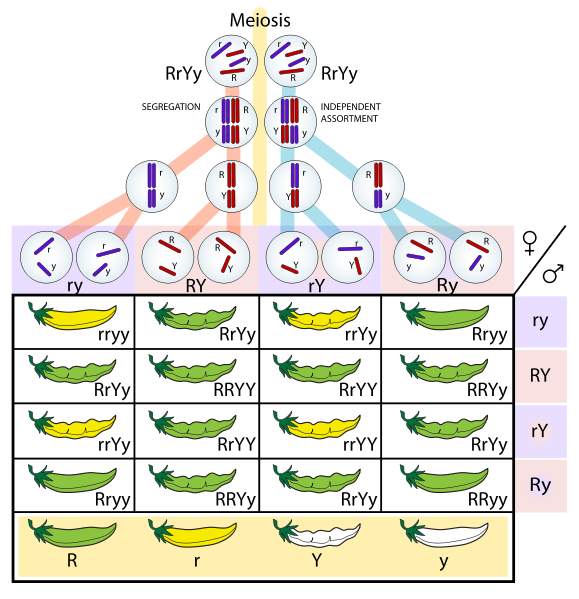 [Speaker Notes: Pause Here to go over handout examples.]
Genetic Recombination
Homologous recombination of DNA during Meiosis
This allows for even more genetic variation in a population by moving genes onto different chromosomes
The order and the linkage of genes can change on a chromosome
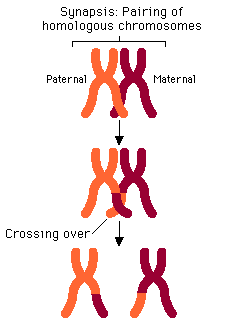 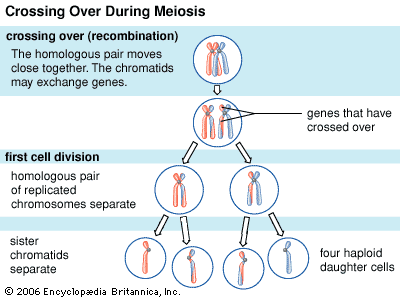 [Speaker Notes: http://www.blackwellpublishing.com/trun/artwork/Animations/Recombination/recombination.html]
Genetic Variation
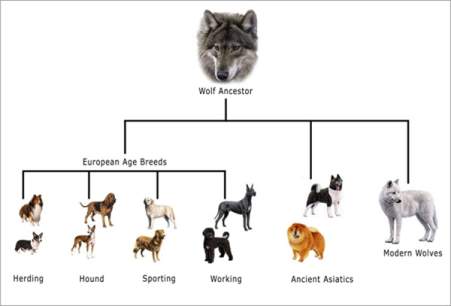 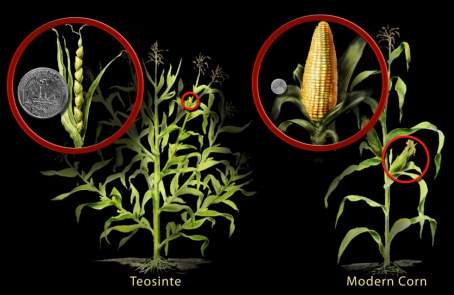 Genetic Variation in a population allows traits to be specifically selected for a desired outcome
[Speaker Notes: http://learn.genetics.utah.edu/content/variation/artificial/]
Mutants all around
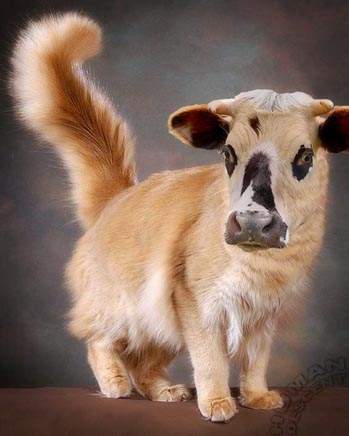 Single Nucleotide Polymorphisms: one base pair in the DNA sequence is changed
Silent Mutations – no change to the codon
Missense Mutations – changes the codon resulting in loss or change of function of the protein product
Nonsense Mutations – changes the codon into a stop codon resulting in a shorten protein
Frame-shift Mutations
A base pair is removed or added, changing the entire sequence of amino acids
[Speaker Notes: http://www.nature.ca/genome/04/0413_e.cfm

http://molo.concord.org/database/activities/102.html]
Non-Mendelian Inheritance
Any effect to the inheritance that does not fit in with the two laws of Mendel
Linkage and recombination are two examples of effects that change the expected offspring ratio
Extra chromosomal inheritance is another example, from DNA in the mitochondria or chloroplasts
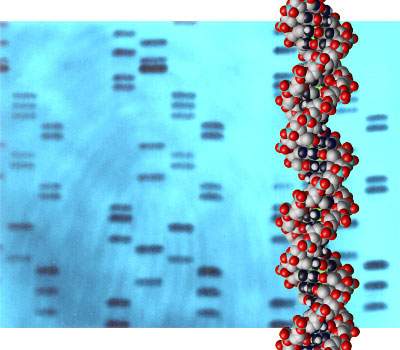 Learn Techniques:DNA fingerprinting
A sample of DNA is used to determine if another sample is from the same organism, a related organism, or a non-related organism
Repeating patterns of DNA are analyzed for similarities
[Speaker Notes: http://learn.genetics.utah.edu/content/labs/gel/

http://learn.genetics.utah.edu/content/labs/gel/forensics/

http://www.teachersdomain.org/asset/tdc02_int_creatednafp2/]
Learn Techniques: Genetically Modified Organisms
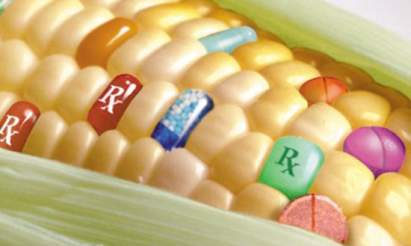 Direct manipulation of DNA to change the phenotype of an organism
Genes that are synthetically made or obtained from other organisms are used to produce the desired phenotype through recombination
This can be used for practice in Medicine, Research, Industry, and Agriculture
[Speaker Notes: http://www.teachersdomain.org/asset/tdc02_vid_btcorn/

http://www.teachersdomain.org/asset/tdc02_vid_breeding/

http://www.pbs.org/wgbh/harvest/engineer/transgen.html]
Golden Rice 2: Spring 2005
Used phytoene synthase gene from corn to increase beta-carotene 20X
Can realistically prevent vitamin A deficiency by consumption of rice
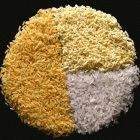 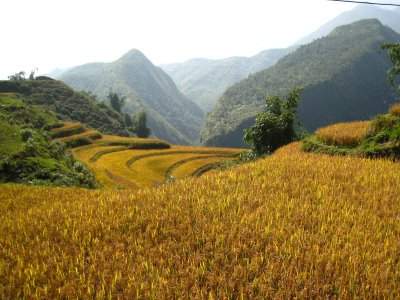 Learn Techniques: Chromosomes
Chromosomal Analysis: studying the number and structure of the chromosomes
Also called Karyotyping
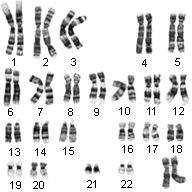 [Speaker Notes: http://learn.genetics.utah.edu/content/begin/traits/karyotype/]
Learn Techniques: Directed Selection
Cattle are typically bred for either milk production or meat production
Traits for each purpose will be selected for to produce the best quality offspring for that purpose
E.g. A good cow for milk production will be bred if she has superior qualities of milk production, udder structure, and docility in hopes that her offspring will carry these traits as well
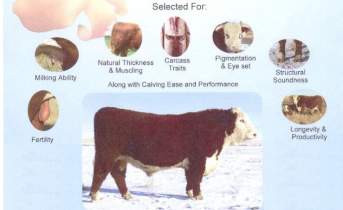 [Speaker Notes: http://www.pbs.org/wnet/nature/lessons/the-perfect-cow/video-segments-holy-cow/1536/

http://www.ansi.okstate.edu/breeds/cattle/

http://75.101.149.73/wnet/nature/files/2008/09/cattle-breeding-student-organizer.pdf
http://75.101.149.73/wnet/nature/files/2008/09/cattle-breeding-student-organizer-answer-key.pdf
http://75.101.149.73/wnet/nature/files/2008/09/traits-of-ankole-and-holstein-cattle-student-organizer.pdf
http://75.101.149.73/wnet/nature/files/2008/09/traits-of-ankole-and-holstein-cattle-student-organizer-anse280a6.pdf
http://75.101.149.73/wnet/nature/files/2008/09/finding-the-balance-student-organizer.pdf
http://75.101.149.73/wnet/nature/files/2008/09/finding-the-balance-student-organizer-answer-key.pdf]